Free-to-Use Waterless Infrastructure
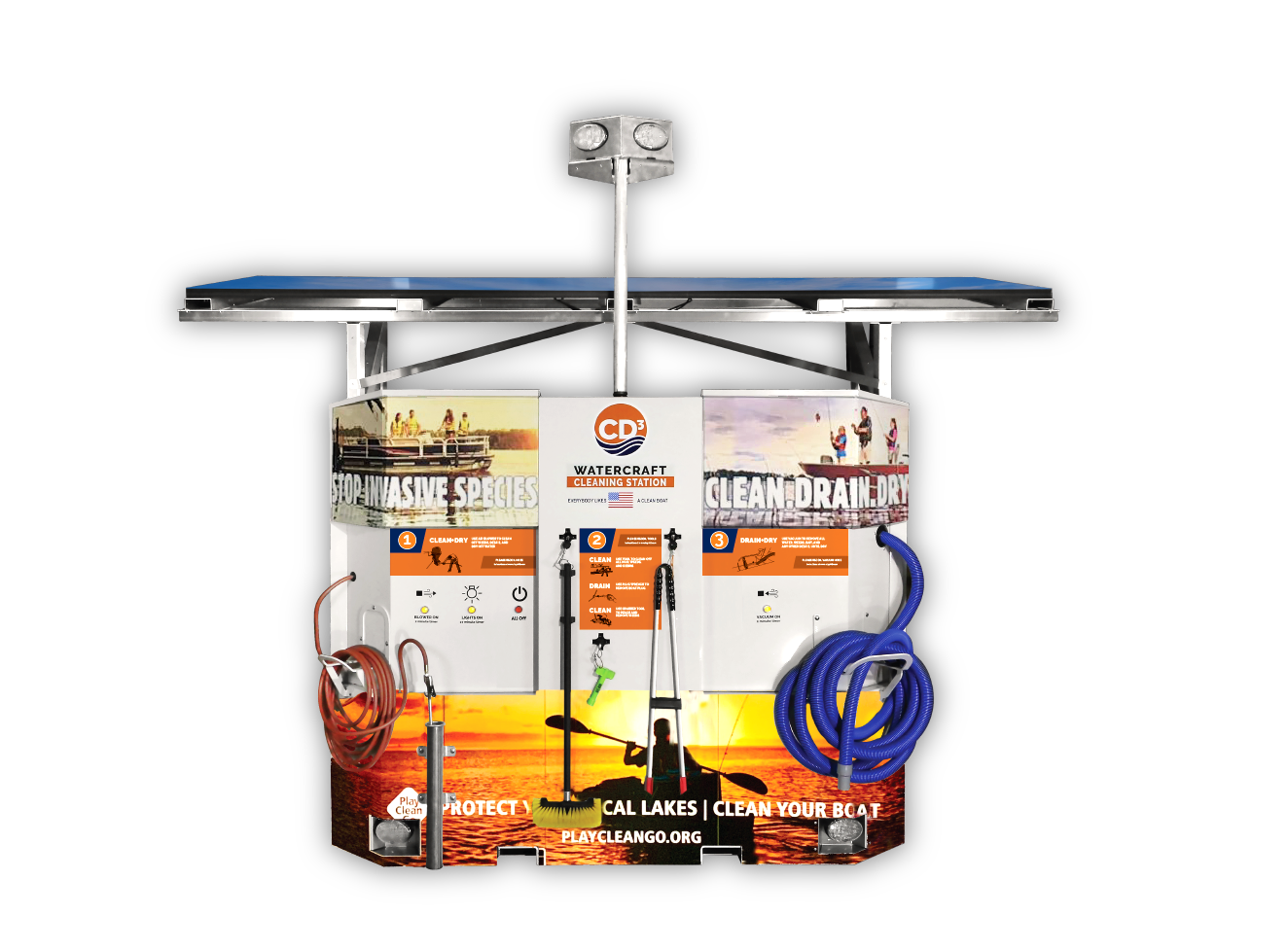 TOP/BOTTOM   LED LIGHTS
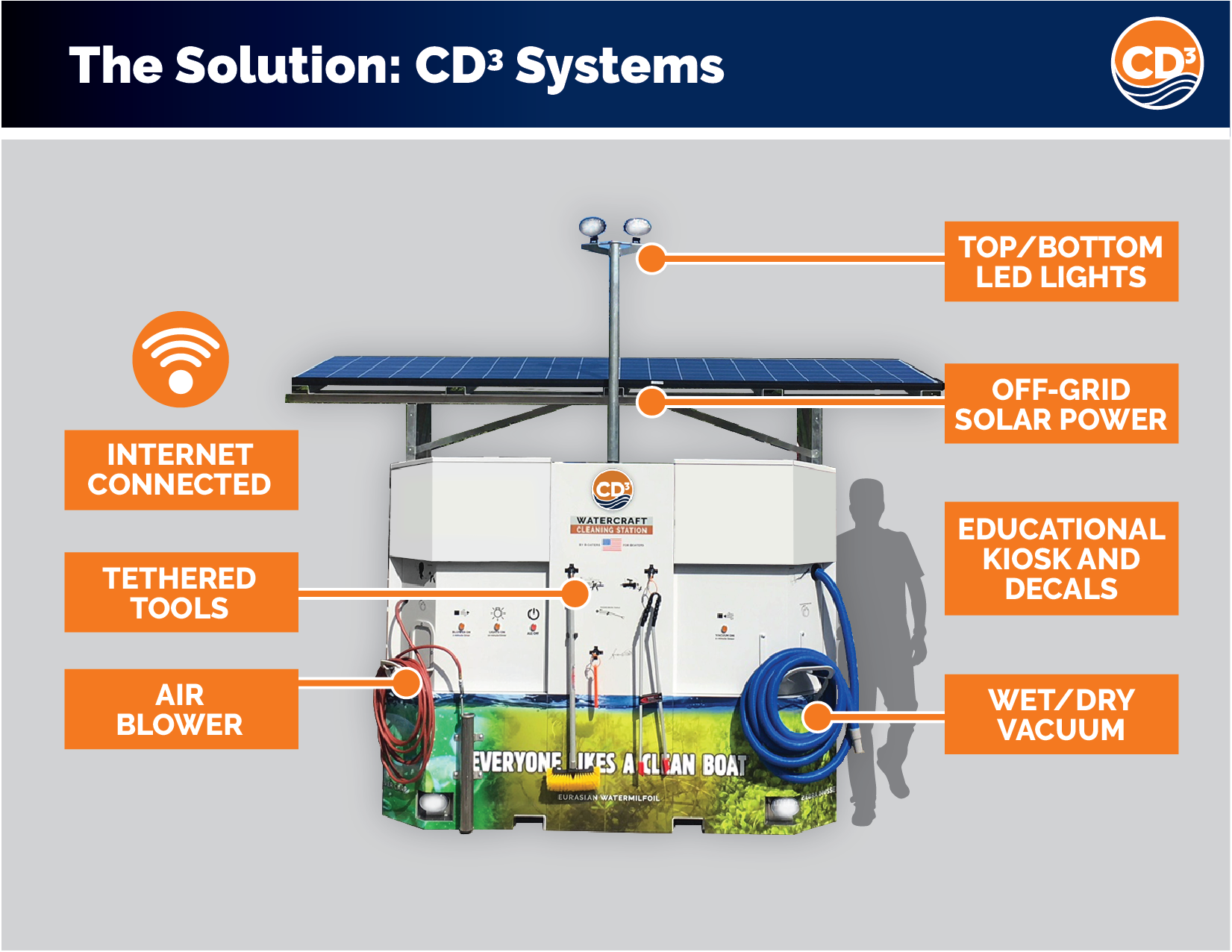 OFF-GRID
SOLAR POWER
INTERNET
CONNECTED
EDUCATIONAL
KIOSK AND DECALS
TETHERED 
HAND TOOLS
WET/DRY 
VACUUM
AIR BLOWER
Invasive Species Prevention Models
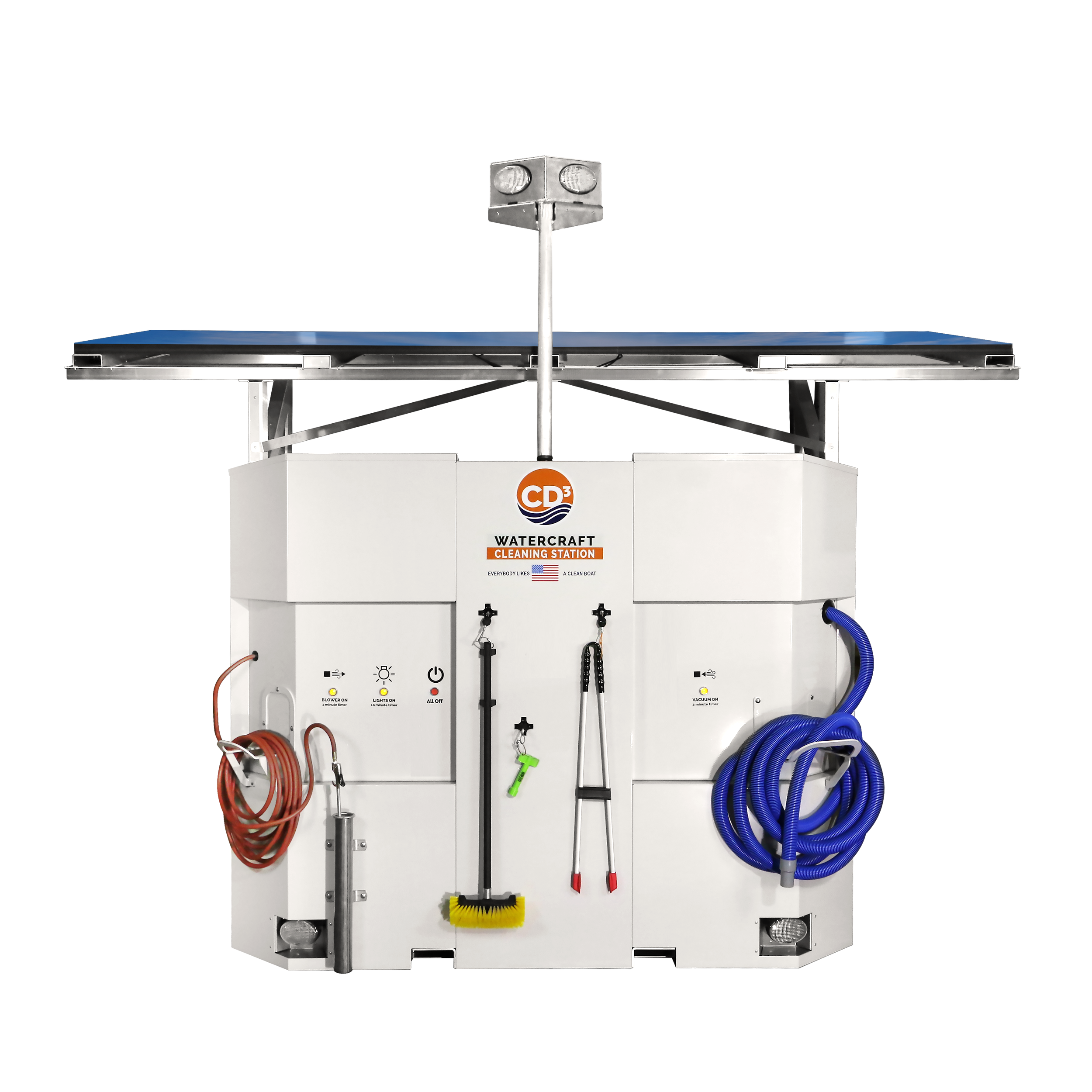 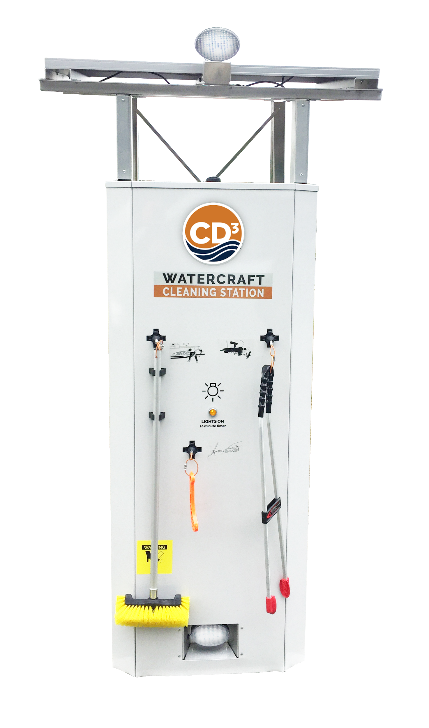 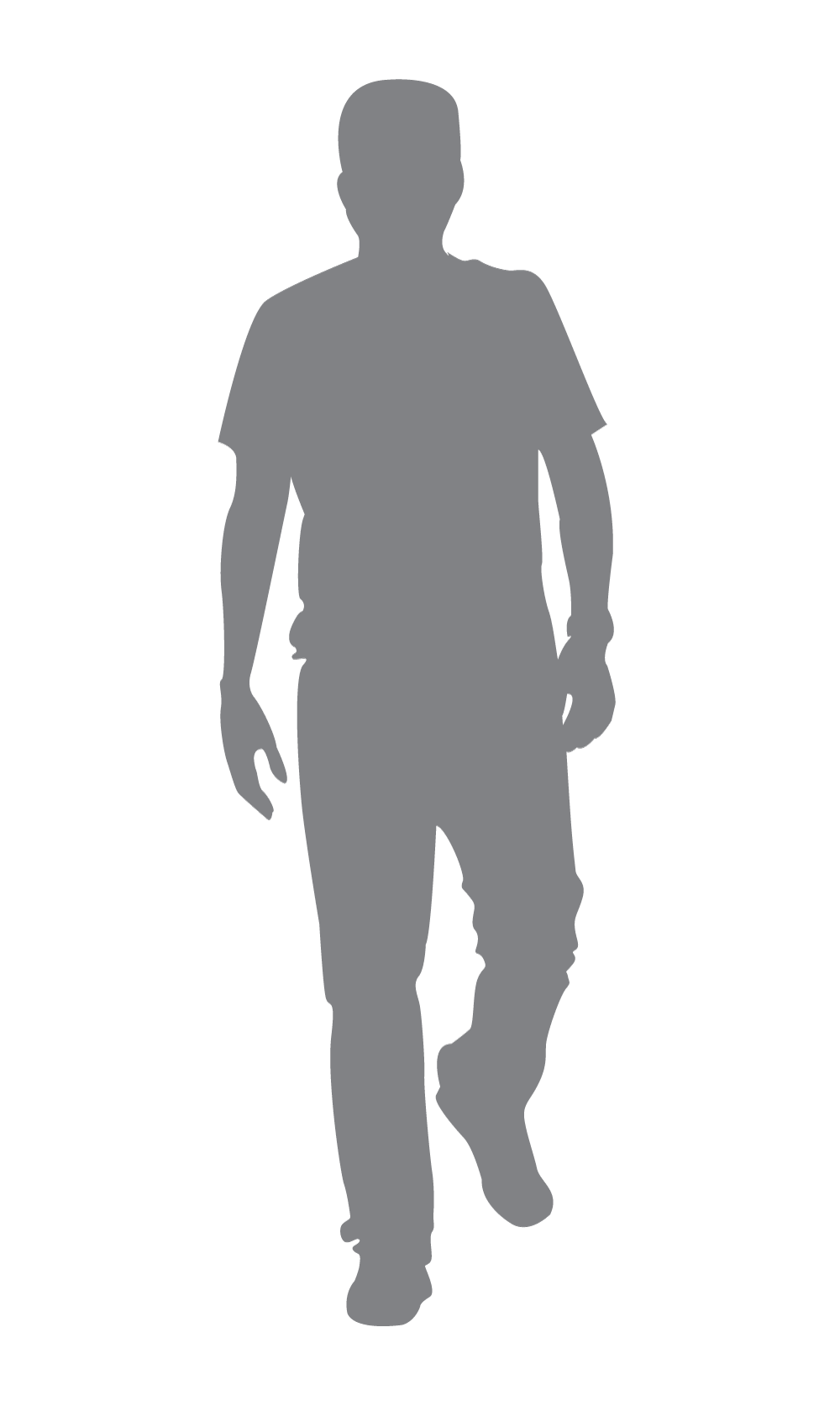 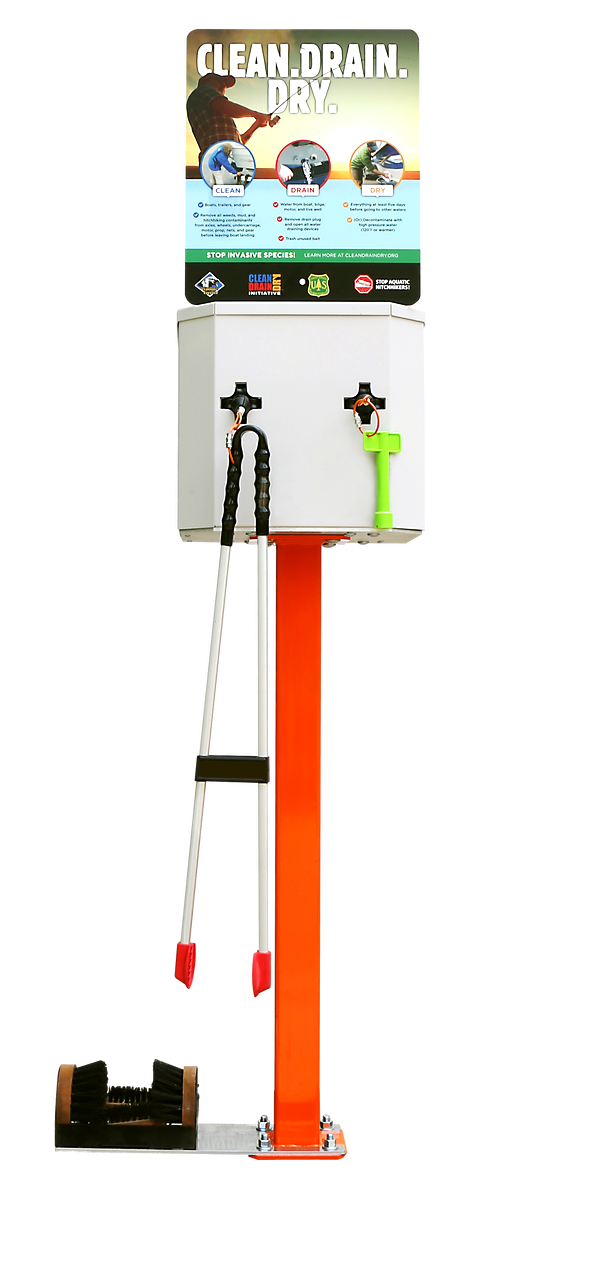 Roadside               Outpost
Wayside Solar
Region 1 Pilot: CD3 Systems Locations
Priest Lake 
Georgetown Lake 
Swan Lake 
Holland Lake 
Hebgen Lake 
Three Trailhead Pilots

MAP LINK
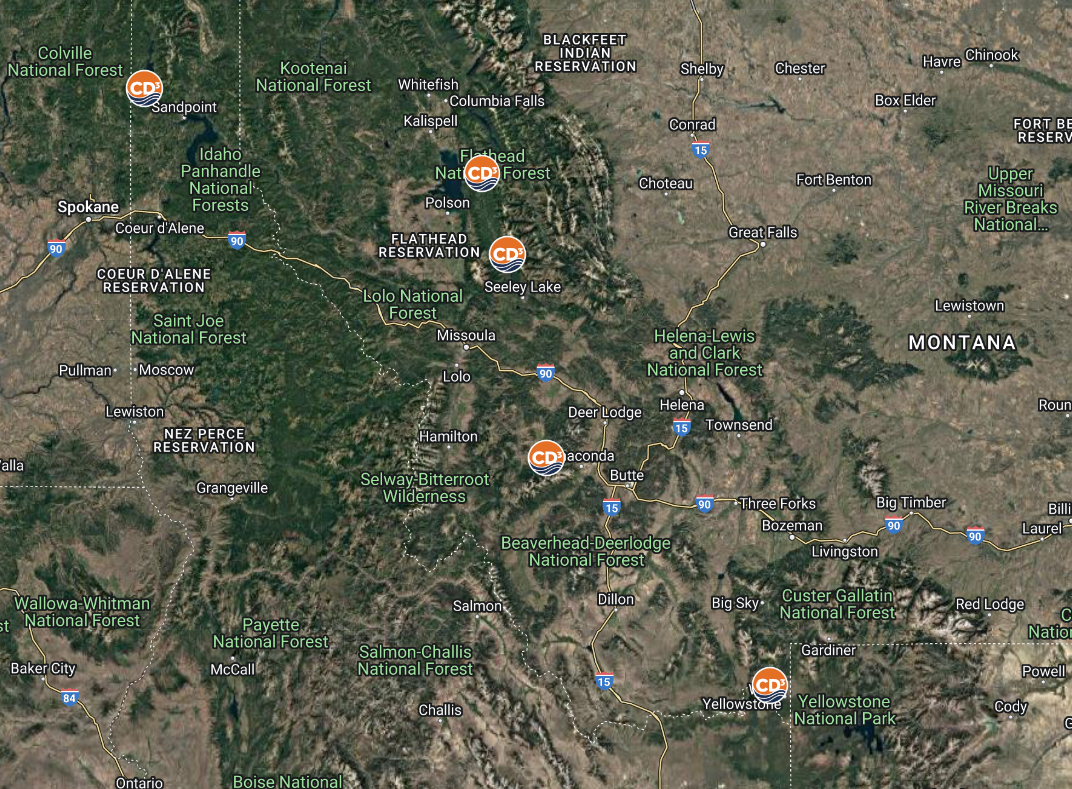 Boat Access 
Placement
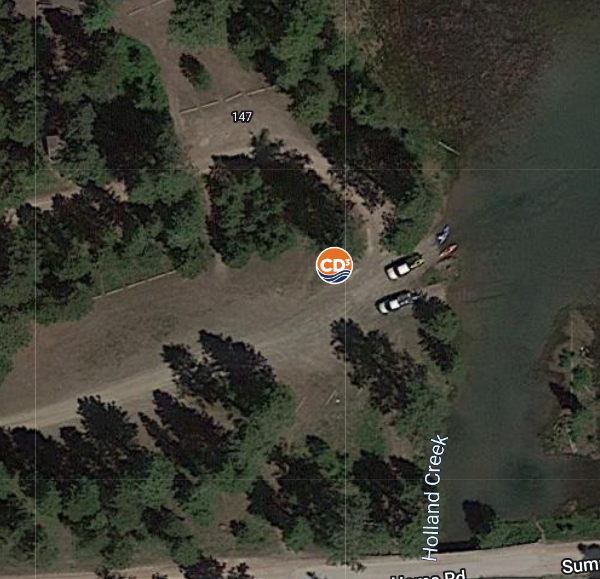 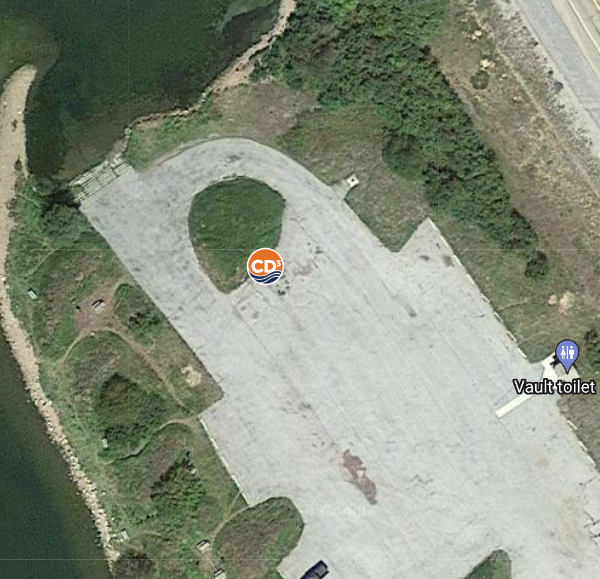 Install ~200’ of launch 
Local signage standards
Use directional arrows
9 out of 10 stop at CD3
Boaters spend 3-5 mins
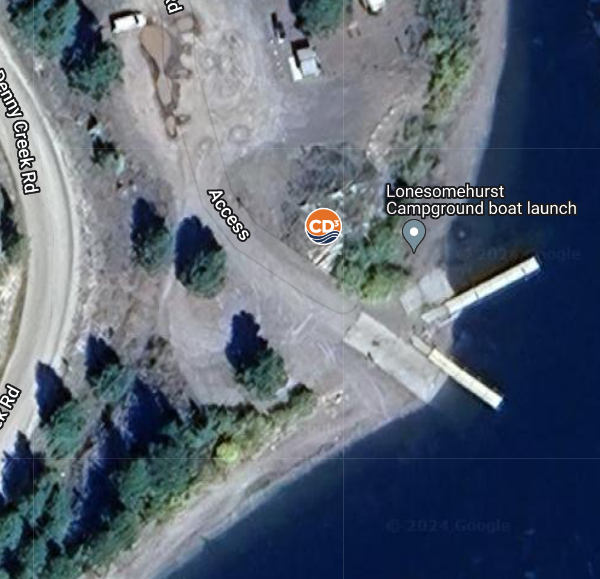 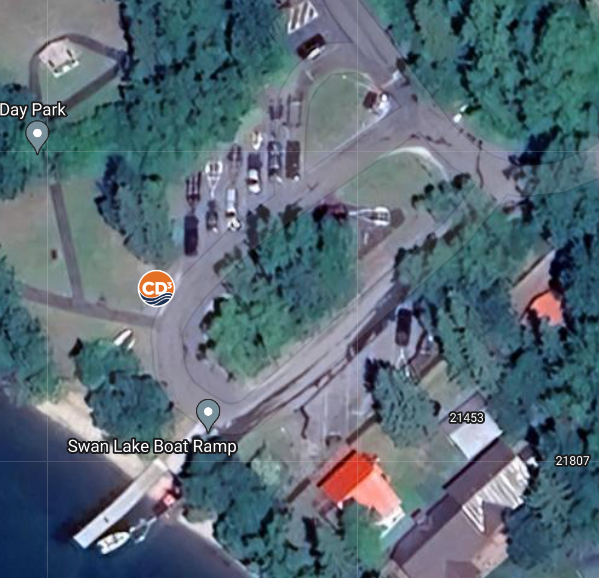 2024 CD3 Tool Use Data (Georgetown, Priest & Swan)
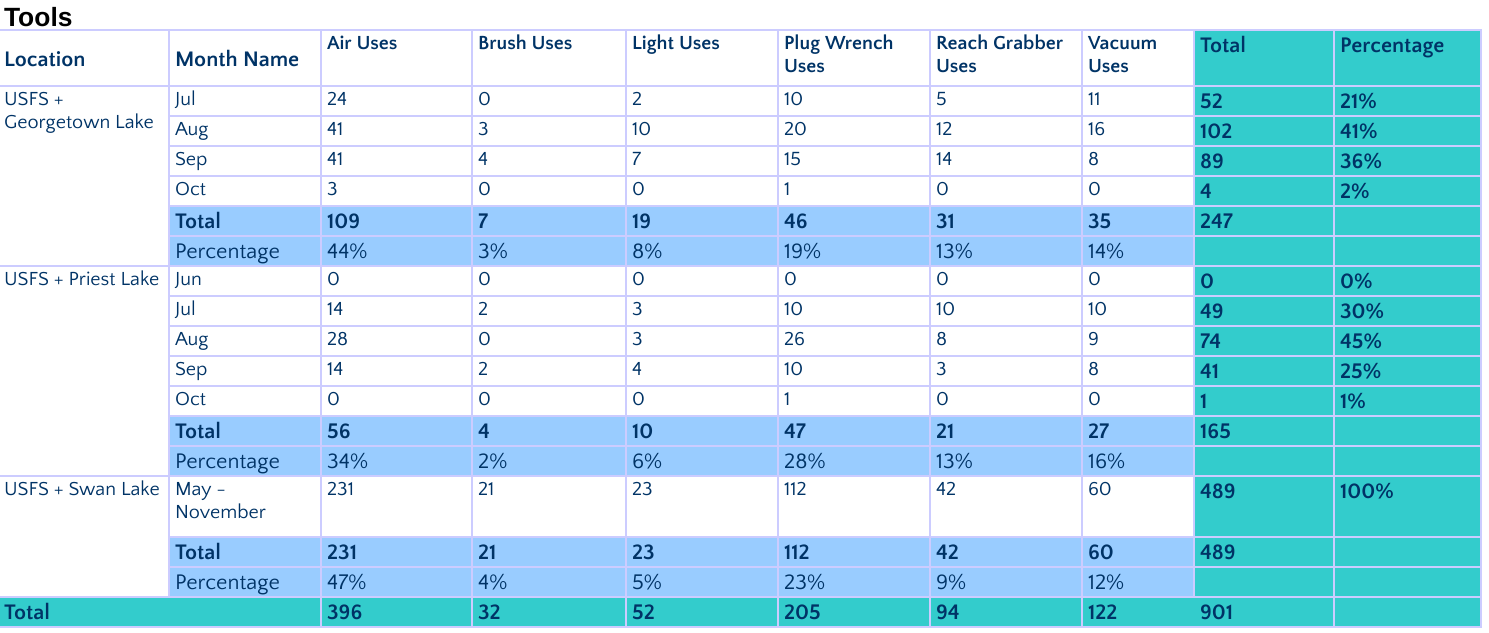 2024 CD3 Tool Tables (Georgetown & Priest)
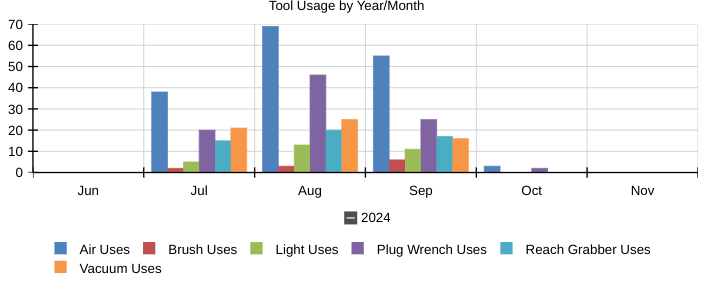 Tool Usage by Year/Month
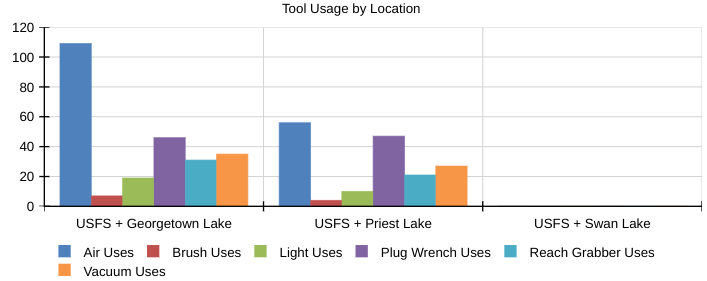 Tool Usage by Location
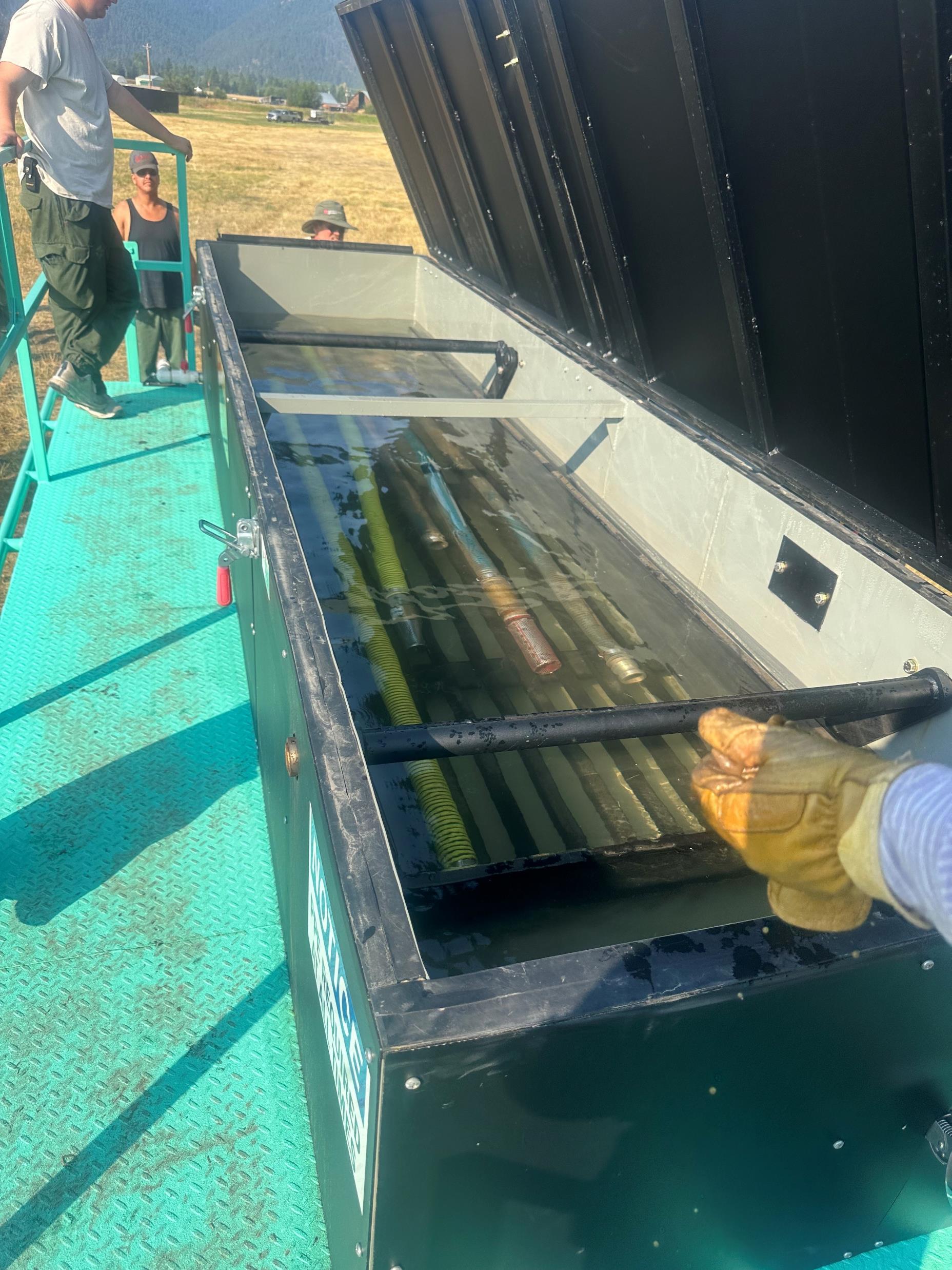 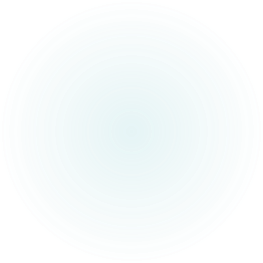 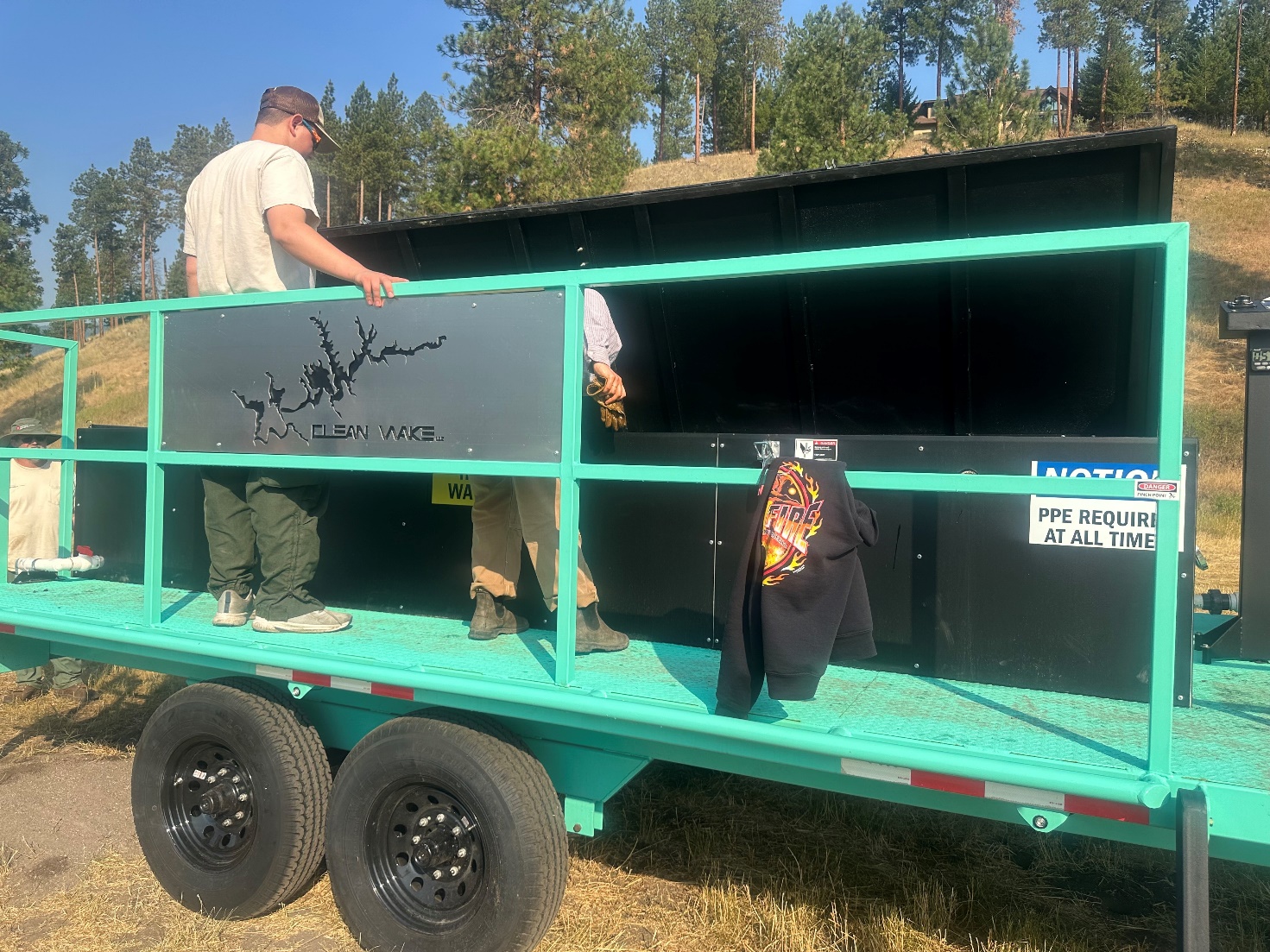 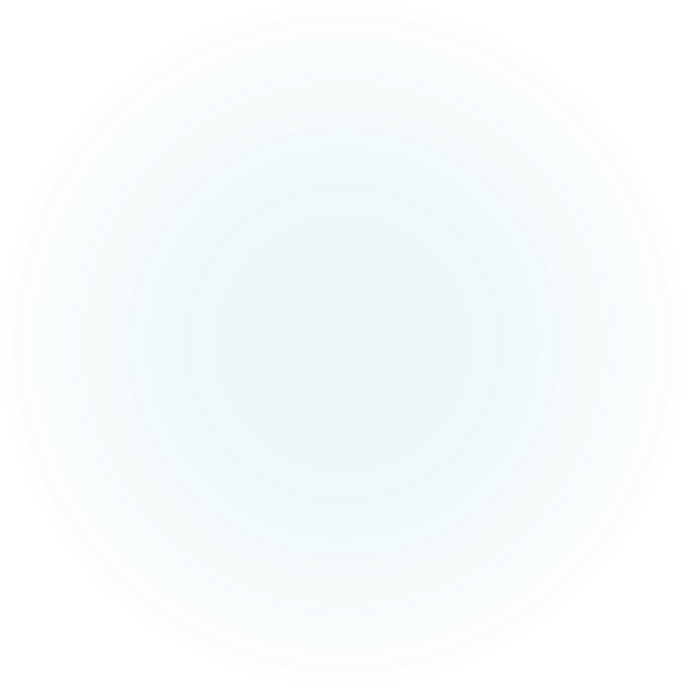 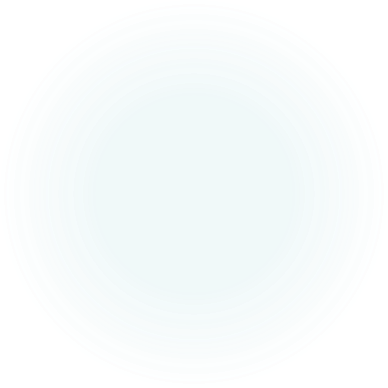 Hot Water Dip Tank
Hoses and footvalves
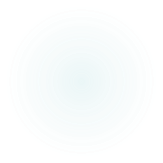 Next Steps
Development standard operating procedures for ordering the trailer and fuel.
Include a “starter” PPE kit with the trailer with list of items and vendors like Walmart for reordering.
Phase out propane for diesel units because it’s easier to order diesel.
Add an interpretive panel to the trailer.
Plan additional training for operators and Spring Incident Management Team meeting.
How to ensure hot water fills inside of hose.
Add language for ordering AIS decon stations and operators to VIPR
Guide to Preventing Aquatic Invasive Species Transport by Wildland
Fire Operations (2017)
https://www.nwcg.gov/publications/444

How to Guide for the Decontamination of Wildfire Equipment to Prevent the Spread of Invasive Species (2022)
https://gacc.nifc.gov/nrcc/nrcg/index/AIS-How-To-Guide-NRCG.pdf

Training RT-130 Module:
Aquatic Invasive Species Mitigation for Ground Resources

Training RT-310 Module: https://360.articulate.com/review/content/382bff48-e7a3-490f-a6ff- 97c925587565/review
Michelle Cox
USFS R1 Invasive Species Program Manager
Michelle.cox2@usda.gov